Version du 26/06/2020
LA PALATALISATION EN RUSSE

METHODOLOGIE GRAMMATICALE
CLEFS POUR L’IDENTIFICATION MORPHOLOGIQUE
PLAN
DESCRIPTION

SYNTHESE DES ALTERNANCES

EXEMPLES
DESCRIPTION
La palatalisation est la transformation, dans certaines conditions particulières, et notamment au contact du « jod » (seule consonne palatale médiane), des consonnes gutturales (ou vélaires) (к, г, х,), dentales (д, т) et sifflantes (з, с) en consonnes chuintantes ж, ч, ш, щ, dites pré-palatales (ou palato-dentales). Cette transformation affecte parfois un groupe de deux consonnes (ст, ск, сл). 

Les consonnes labiales (б, п, в, ф, м) développent quant à elles, toujours au niveau pré-palatal, une consonne liquide toujours molle (л'). 

La palatalisation dite « slavonne » affecte notamment des verbes dont la racine et le préverbe sont eux-mêmes d’origine slavonne. Elle affecte les dentales (д, т) et les transforme respectivement en жд, щ.

En russe, la palatalisation est toujours régressive, c’est à dire que c’est le morphème précédant le morphème palatalisant qui subit la palatalisation.

L’alternance consonne dure - consonne molle (школа - школьный) peut déjà être considérée comme une palatalisation, mais n’est pas recensée ici.
DESCRIPTION
Ce phénomène de palatalisation existe dans plusieurs langues, mais est particulièrement développé dans les langues slaves. Il a subi plusieurs phases dans l’histoire du vieux-slave et du vieux russe, notons simplement qu’il concerne fondamentalement les trois consonnes vélaires к, г, х, comme en témoignent des mots aussi anciens que дух et душа.  
 
En russe moderne, ce phénomène concerne : 
les verbes : conjugaison au présent, formation du participe passé passif, des imperfectifs dérivés, substantivation ; 
les substantifs : formation des diminutifs ; 
les adjectifs : adjectifs de relation, d’appartenance générique, formation des comparatifs et des superlatifs de supériorité synthétiques.
DESCRIPTION
En ce qui concerne la conjugaison au présent (et les formes qui en dérivent), rappelons que la palatalisation, lorsqu’elle se réalise, s’effectue à toutes les personnes pour la 1re conjugaison (type писать), mais seulement à la 1re personne du singulier en ce qui concerne la 2e conjugaison (type любить). On observe pour les deux conjugaisons, en cas de palatalisation, un recul d’accent à partir de la 2e personne du singulier. 

La palatalisation slavonne concerne des verbes de la 2e conjugaison, donc n’affecte que la 1re personne du singulier. Toutefois, la palatalisation д / жд ne s’effectue pas et donne д / ж, voire д / ø. Les autres termes (participe passé passif, imperfectif dérivé, substantif) palatalisent normalement en жд. 

Cas particulier, les verbes dont l’infinitif est en -чь (désinence infinitivale déjà palatalisée), et qui observent la résurgence d’une gutturale (к ou г), palatalisent de la 2e personne du singulier à la 2e personne du pluriel (печь (=пект') => пеку, печёшь, печёт, печём, печёте, пекут).
SYNTHESE DES ALTERNANCES
EXEMPLES
EXEMPLES
ВОПРОСЫ ЕСТЬ?
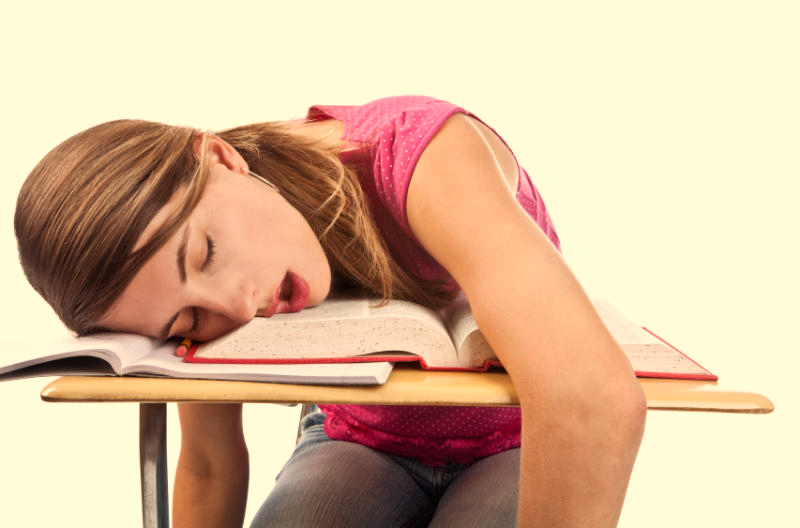 EXERCICES
Trouver la forme palatalisée dans la catégorie grammaticale indiquée.
искать		conjugaison au présent 			
пригласить	substantif 		
тайга 		adjectif de relation	
проверка 	adjectif de relation 		
влюбиться 	imperfectif dérivé		
дорогой 		comparatif de supériorité
черепаха 	adjectif d’app. générique	
махать 		conjugaison au présent
оформить 	conjugaison au présent	
наладить 	imperfectif dérivé 	
обогатить 	imperfectif dérivé 	
дурак 		diminutif	
очистить 	substantif
краткий 		superlatif de supériorité
освободить 	imperfectif dérivé 	
молодой 		comparatif de supériorité
отопить 		imperfectif dérivé
ищу, ищешь, ищут (ключ от квартиры)
приглашение (на её день рождения)
	таёжный (лес)
	(антивирусная) проверочная (станция)
	влюбляться (в красавчика)
	дороже (мне вас нет на свете)
	черепашьим (шагом)
	машу, машешь, машут (рукой)
	оформлю, оформишь, оформят (заказ)
	налаживать (телевизор)
	обогащать (свою коллекцию)
	дурачок
	очищение (организма от паразитов)
	(в) кратчайшие (сроки)	
	освобождать (угнетённых) 
	моложе (меня на два года)
	отапливать (здание)